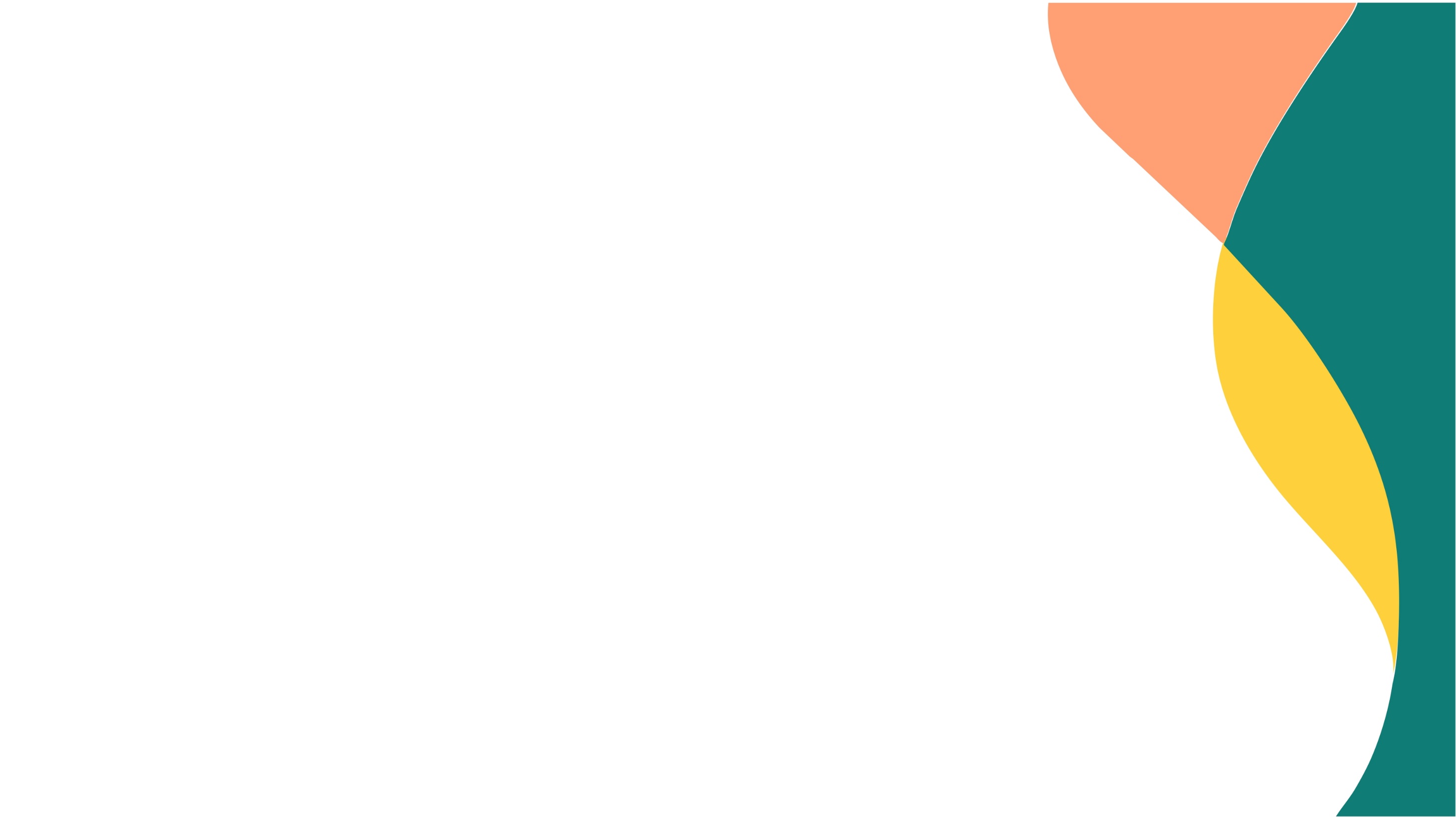 Бюджетное учреждение Ханты-Мансийского автономного округа – Югры 
«Советский районный социально-реабилитационный центр для несовершеннолетних»
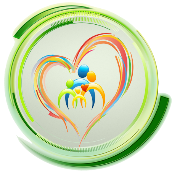 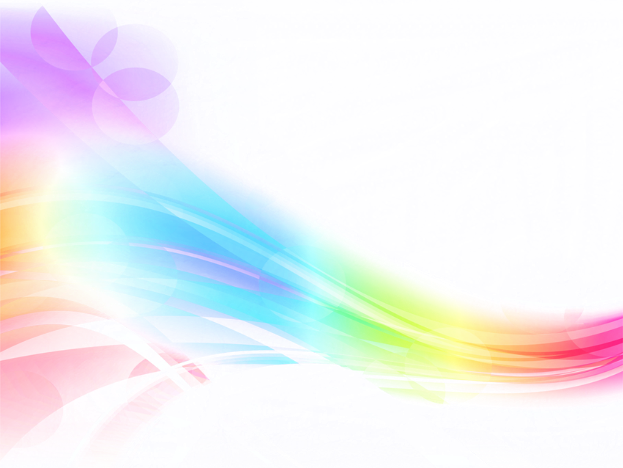 Ваш путь 
к сердцу ребёнка
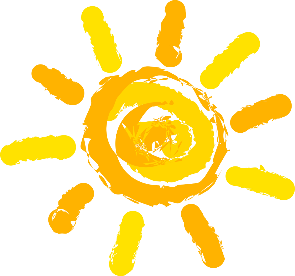 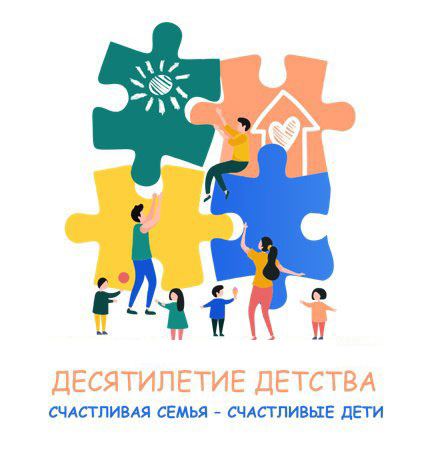 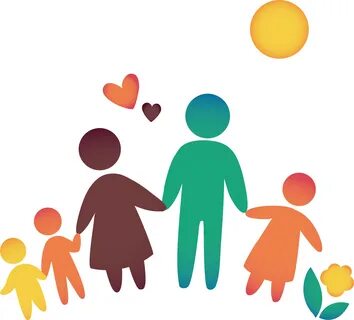 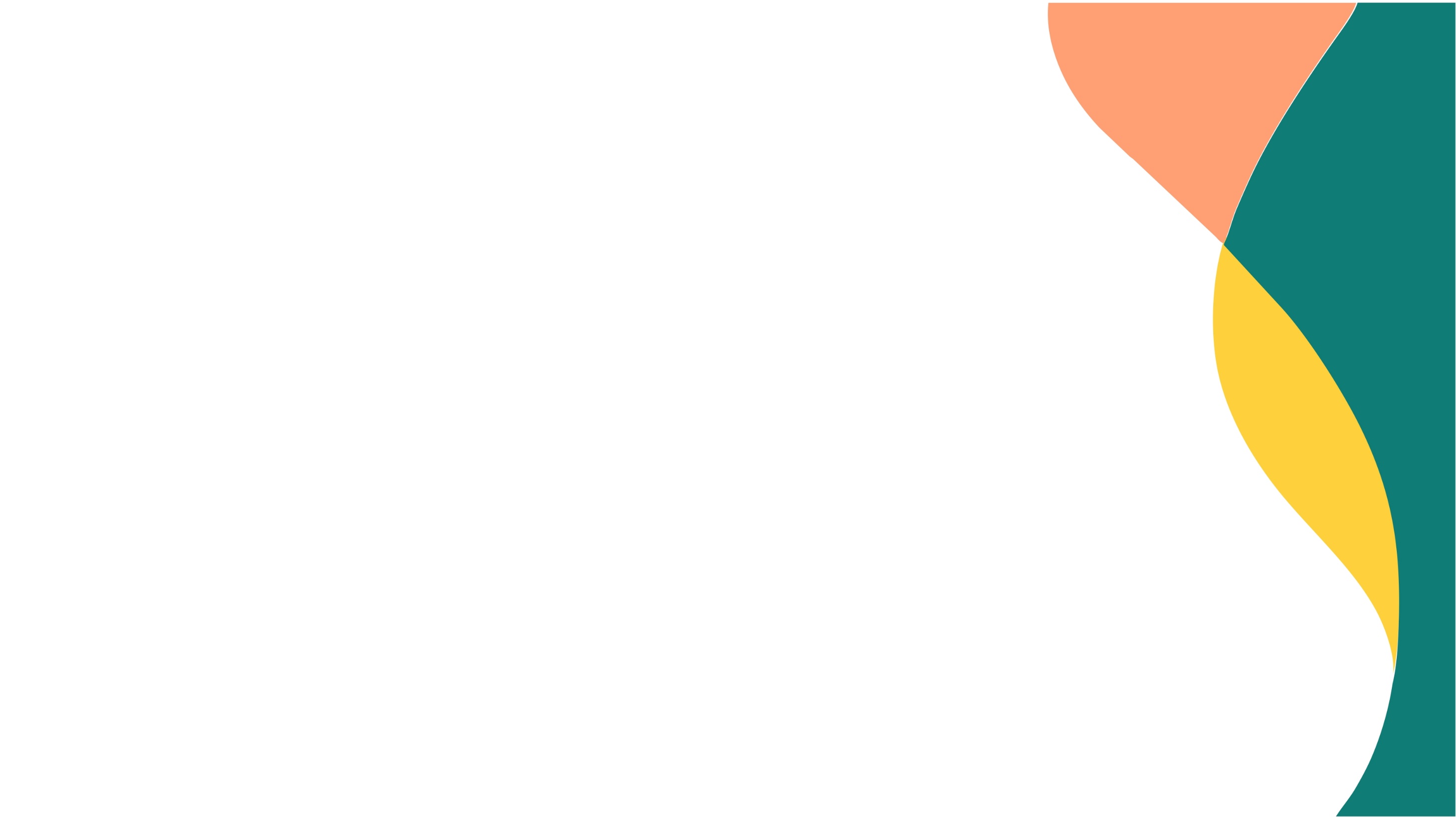 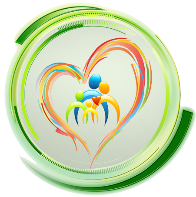 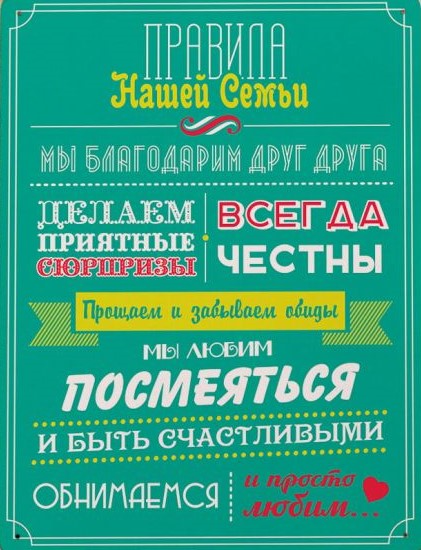 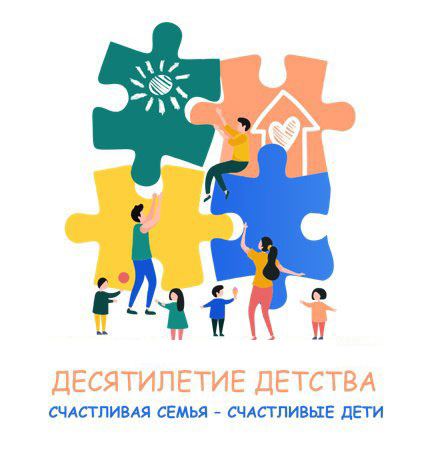 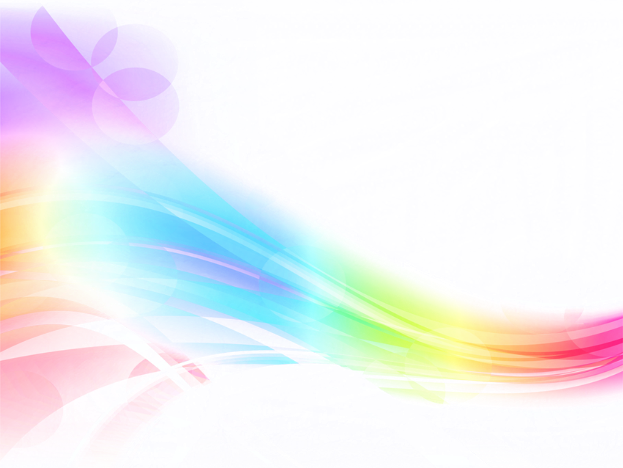 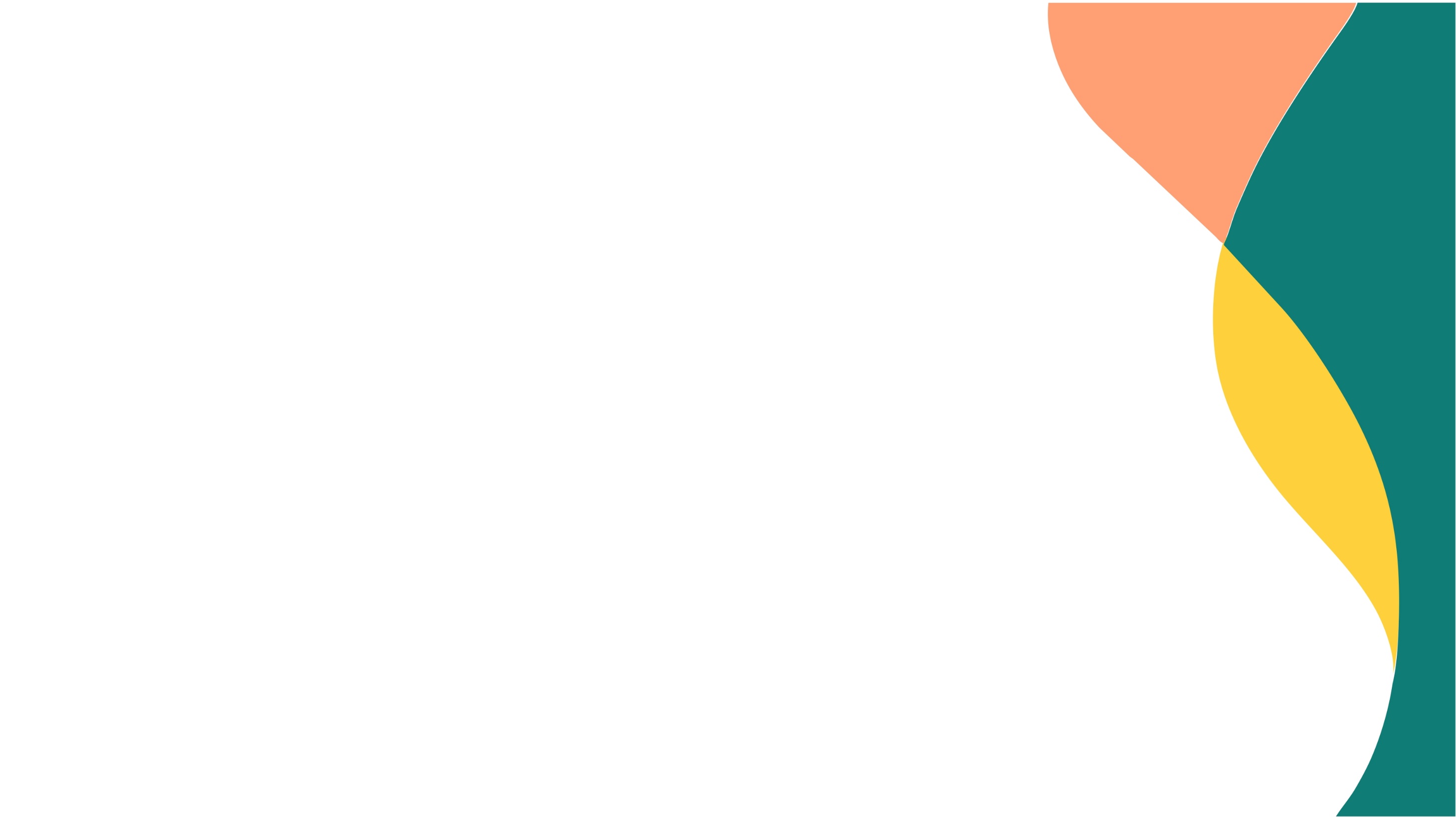 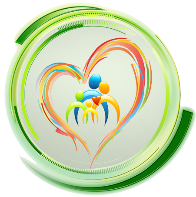 5 путей к сердцу ребёнка
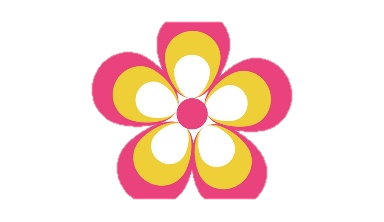 Прикосновения 
Допустимы: объятия, поглаживания, похлопывания по плечу. Обнимайте вашего ребенка не менее четырех раз в день (обычные утреннее приветствие и поцелуй на ночь не считаются). 

Поощрительные слова
В семье должны много разговаривать. Похвала должна быть искренней, конкретной.
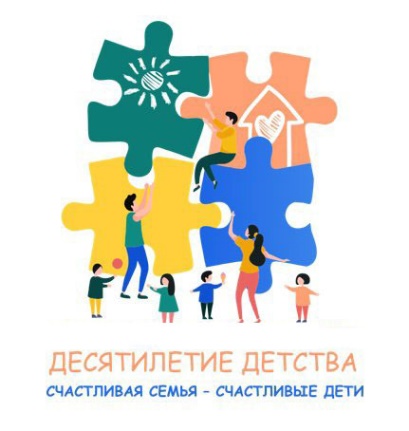 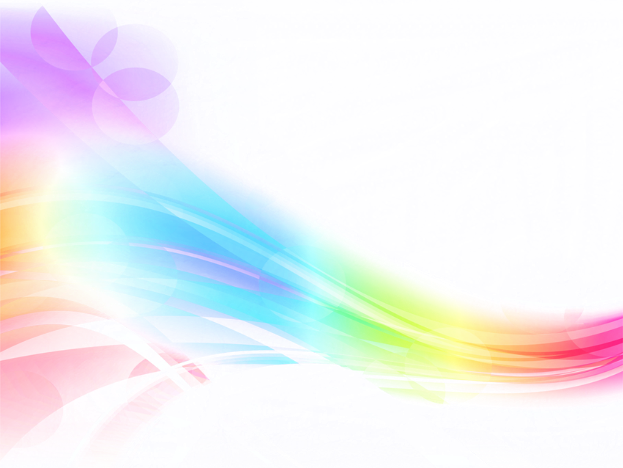 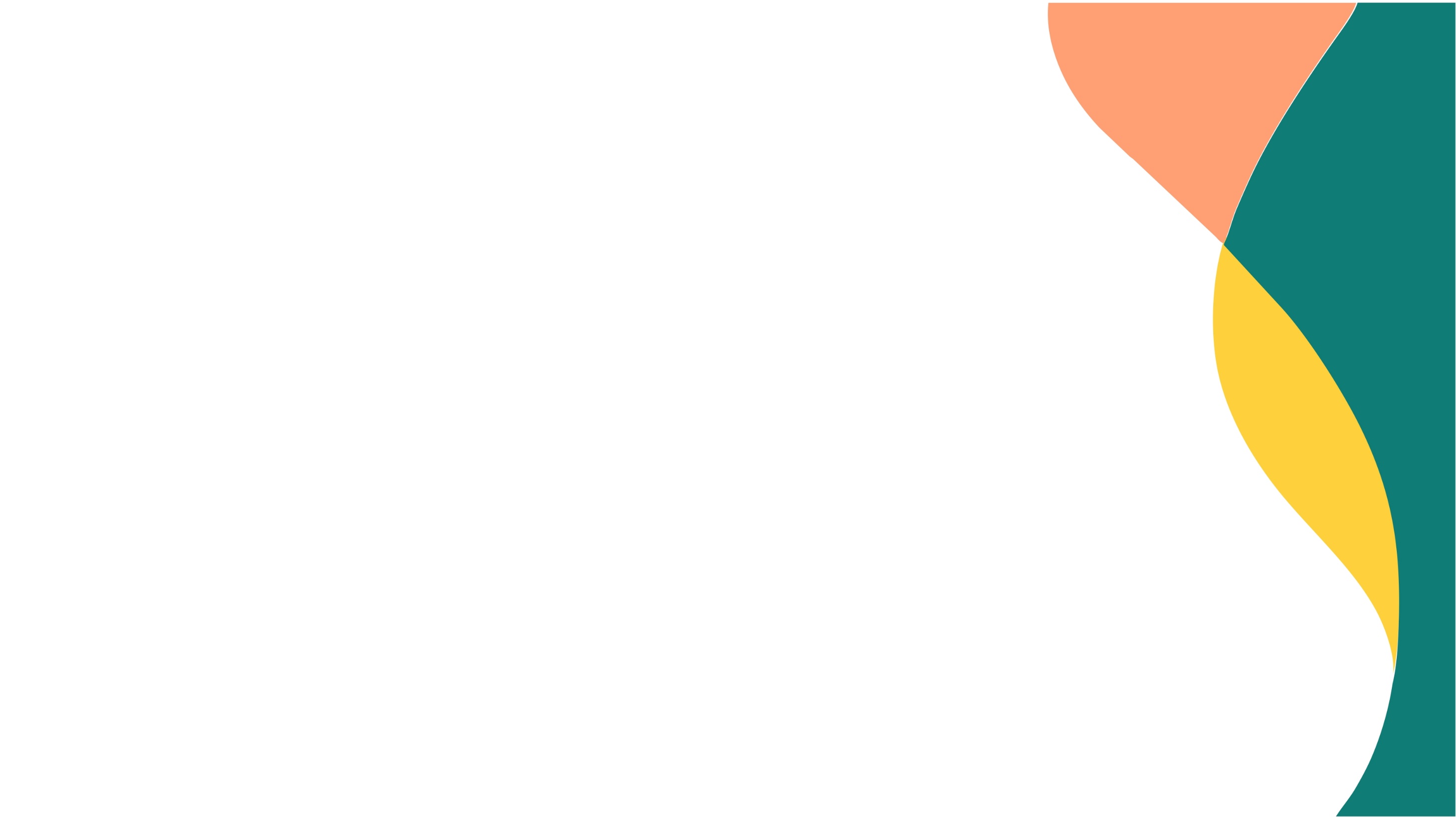 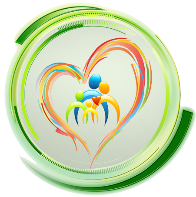 5 путей к сердцу ребёнка
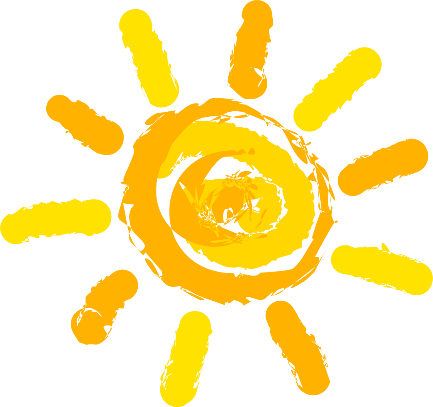 Время (совместно проведённое) Главное — быть вместе, уделять внимание. Время, проведенное вместе дома, один на один — вот чего на самом деле хотят дети, говорящие на языке «время».

Подарки 
Делаются безусловно (не за что-то, а просто так). Вручение подарка: должен быть упакован, во время вручения можно прикоснуться.
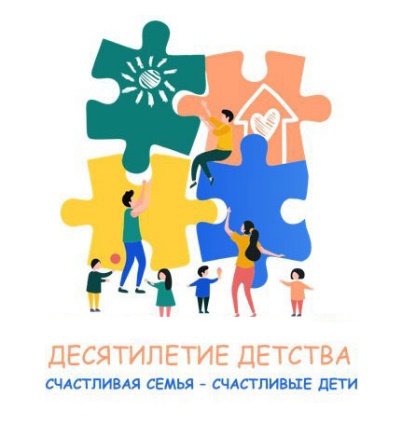 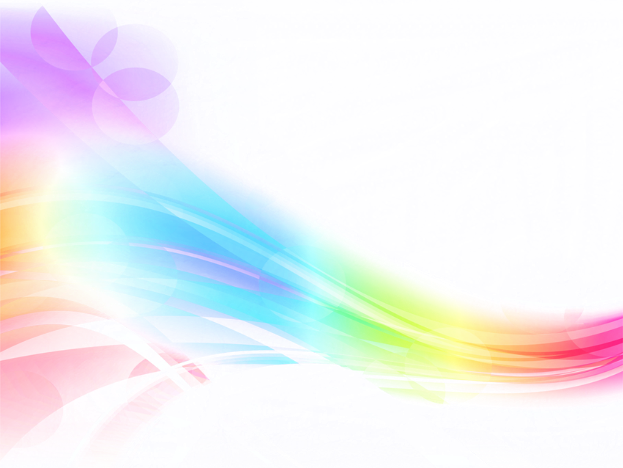 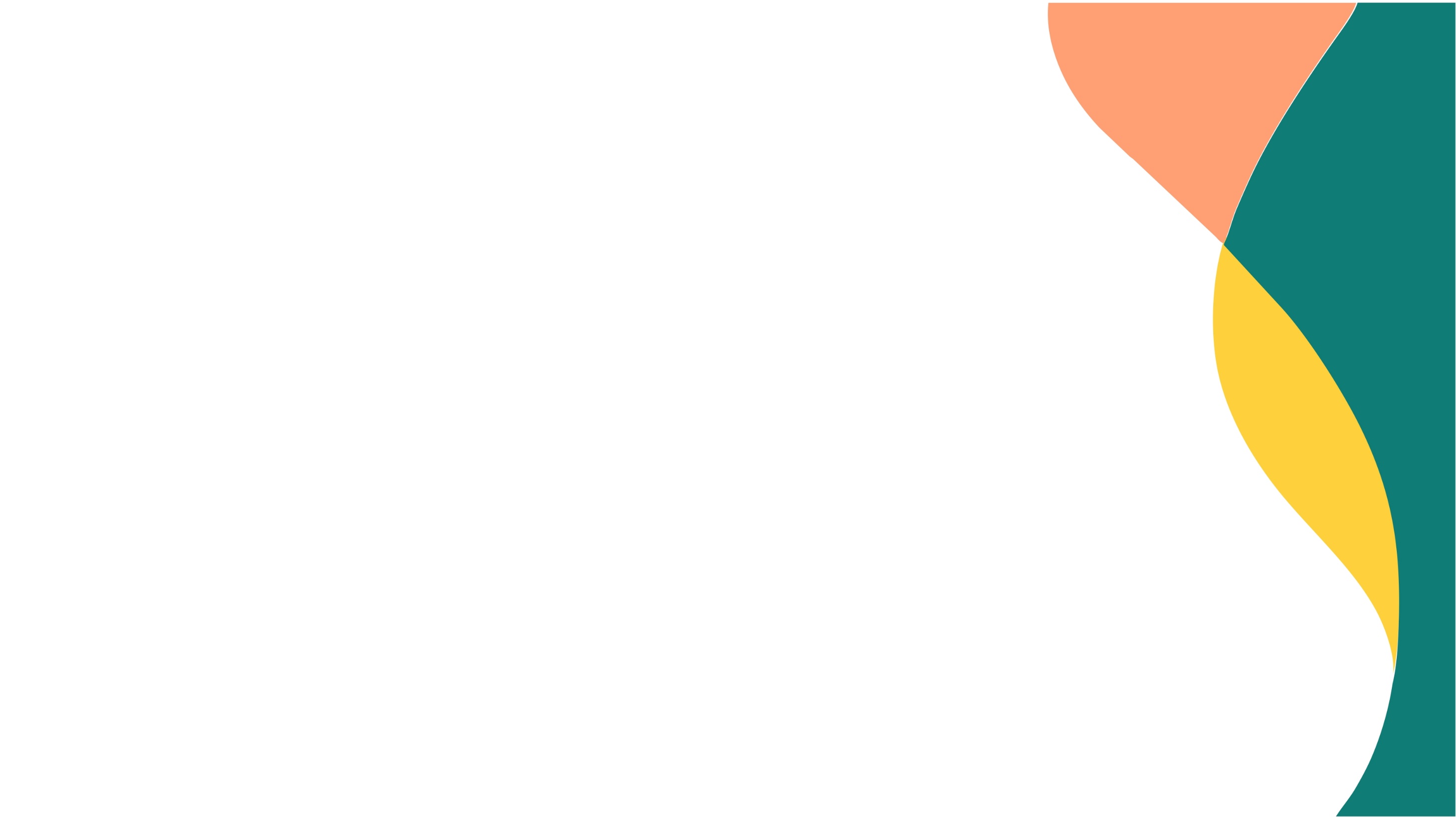 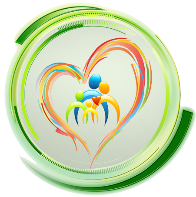 5 путей к сердцу ребёнка
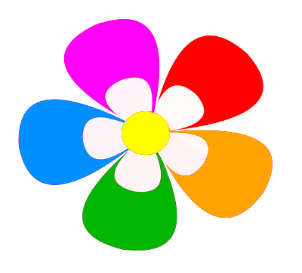 Помощь
Если ребенок просит помочь ему сделать поделку, сшить новое платье для куклы, навести порядок в комнате, то ему нужно внимание родителей.
Помогайте малышу с радостью, старайтесь от всей души, показывайте своим примером, как важно поддерживать друг друга.
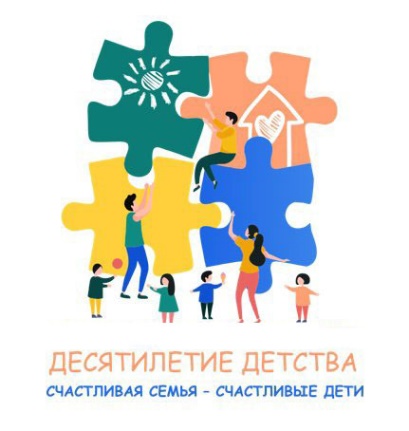 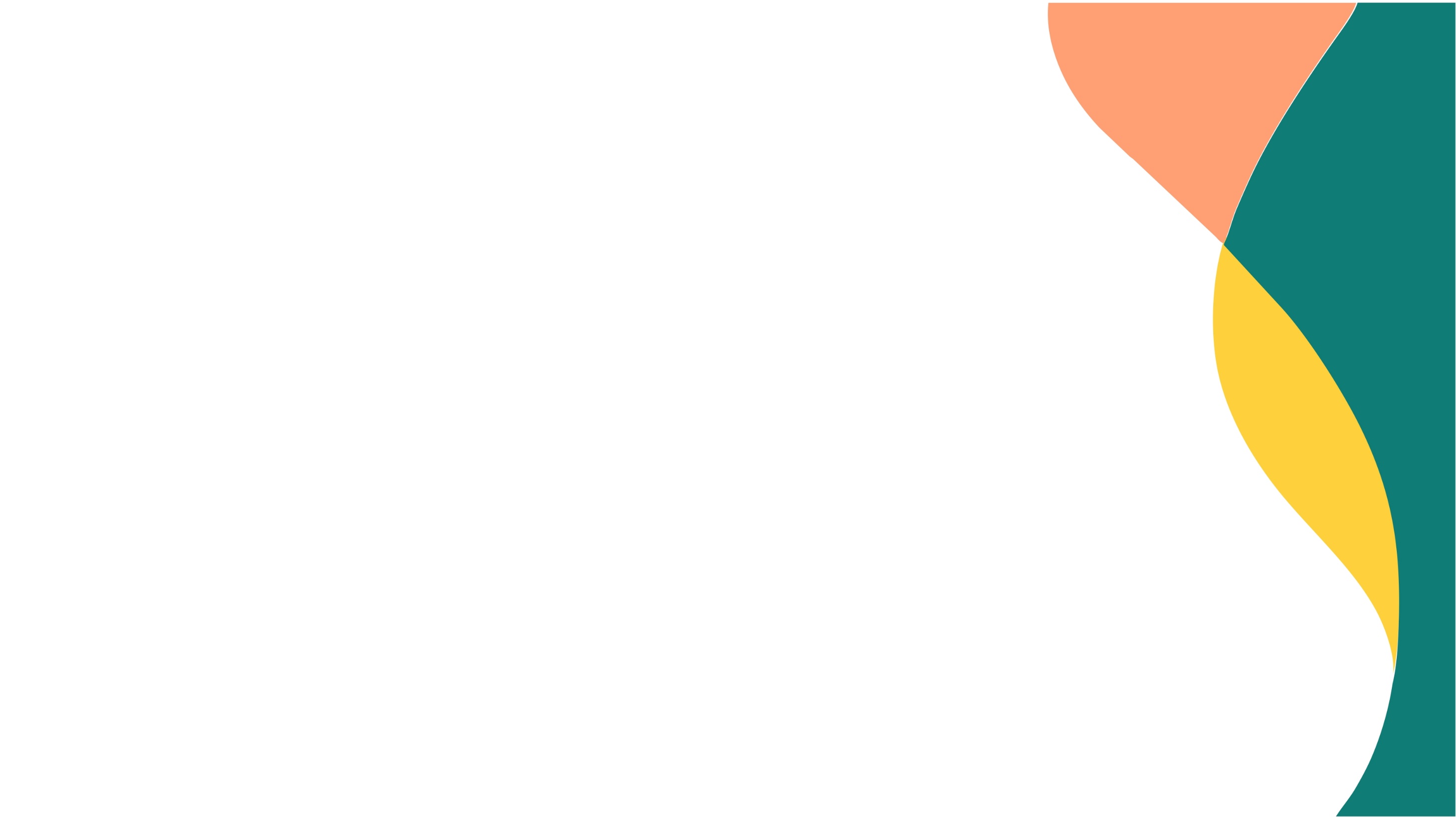 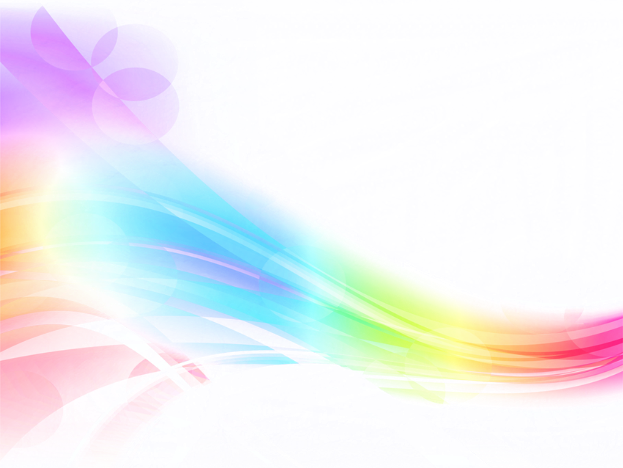 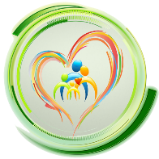 Как помочь ребенку  в  кризисной ситуации
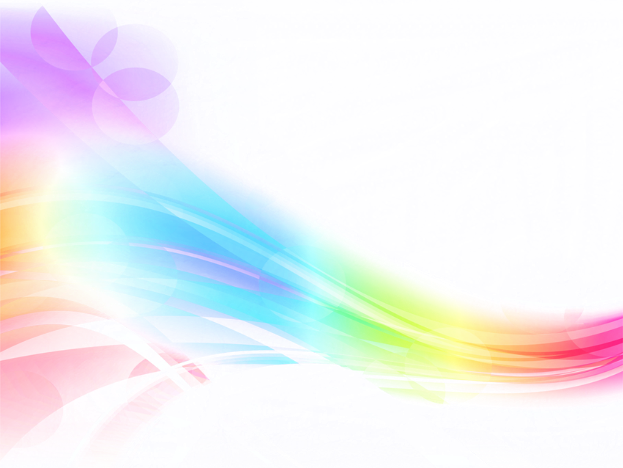 Разговаривать, выражать поддержку (объятия, совместные занятия, подарки, вкусная еда, похвала и др.)

Помогать конструктивно решать проблемы с учёбой. 
Помнить, что физическое и психологическое благополучие ребёнка важнее школьных оценок.

Научиться самому и научить ребенка применять навыки расслабления, регуляции своего эмоционального состояния в сложных, критических для него ситуациях (см. в книге О.В. Вихристюк «Что нужно знать родителям о подростковых суицидах?»)
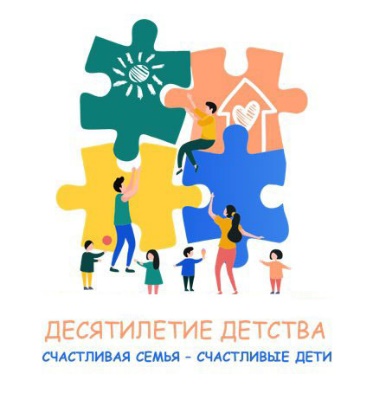 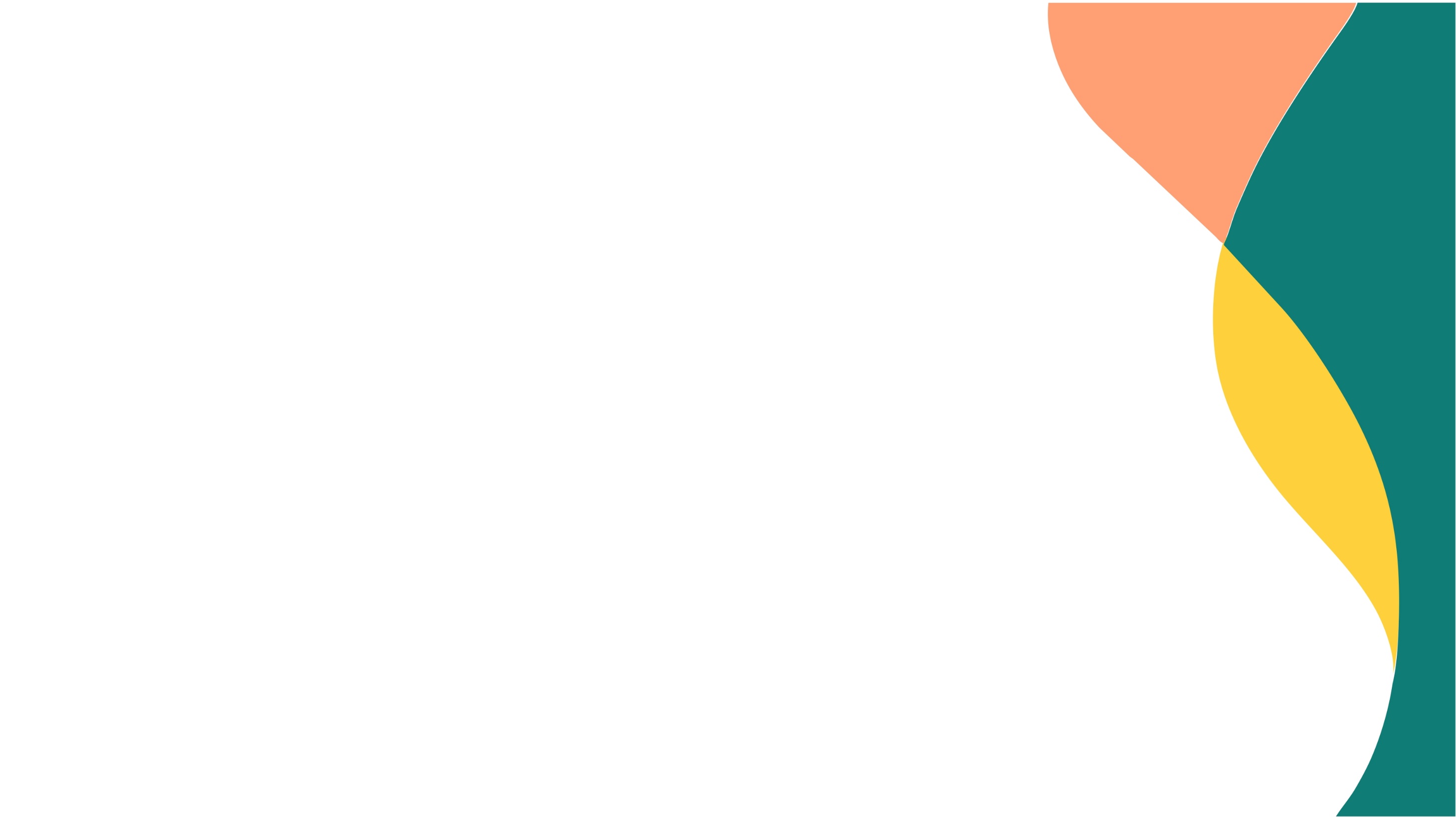 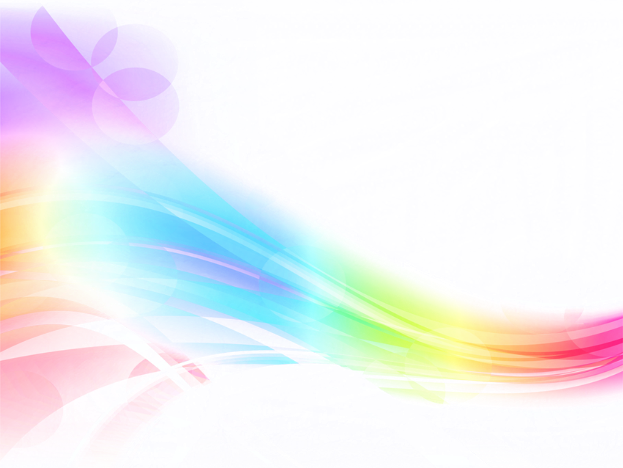 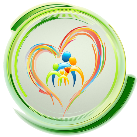 Основные принципы разговора с ребёнком, находящимся в кризисном состоянии
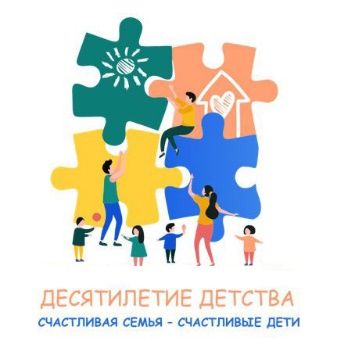 Успокоиться самому
Уделить всё внимание ребёнку
Вести беседу так, будто вы обладаете неограниченным запасом времени и важнее этой беседы для вас сейчас ничего нет
Избегать нотаций, уговаривания, менторского тона речи
Дать ребёнку возможность высказаться и говорить только тогда, когда перестанет говорить он
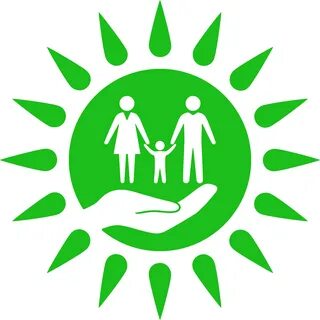 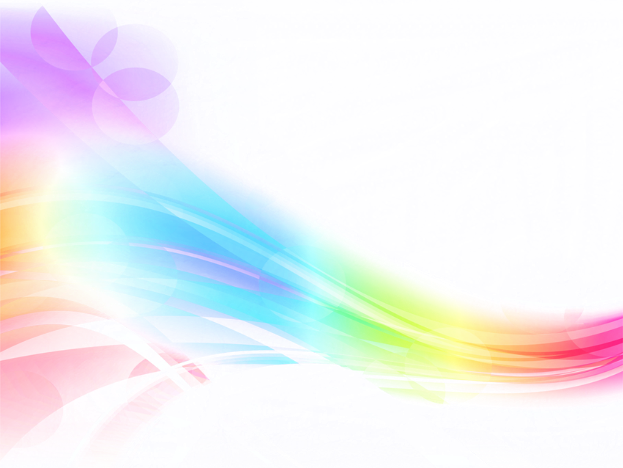 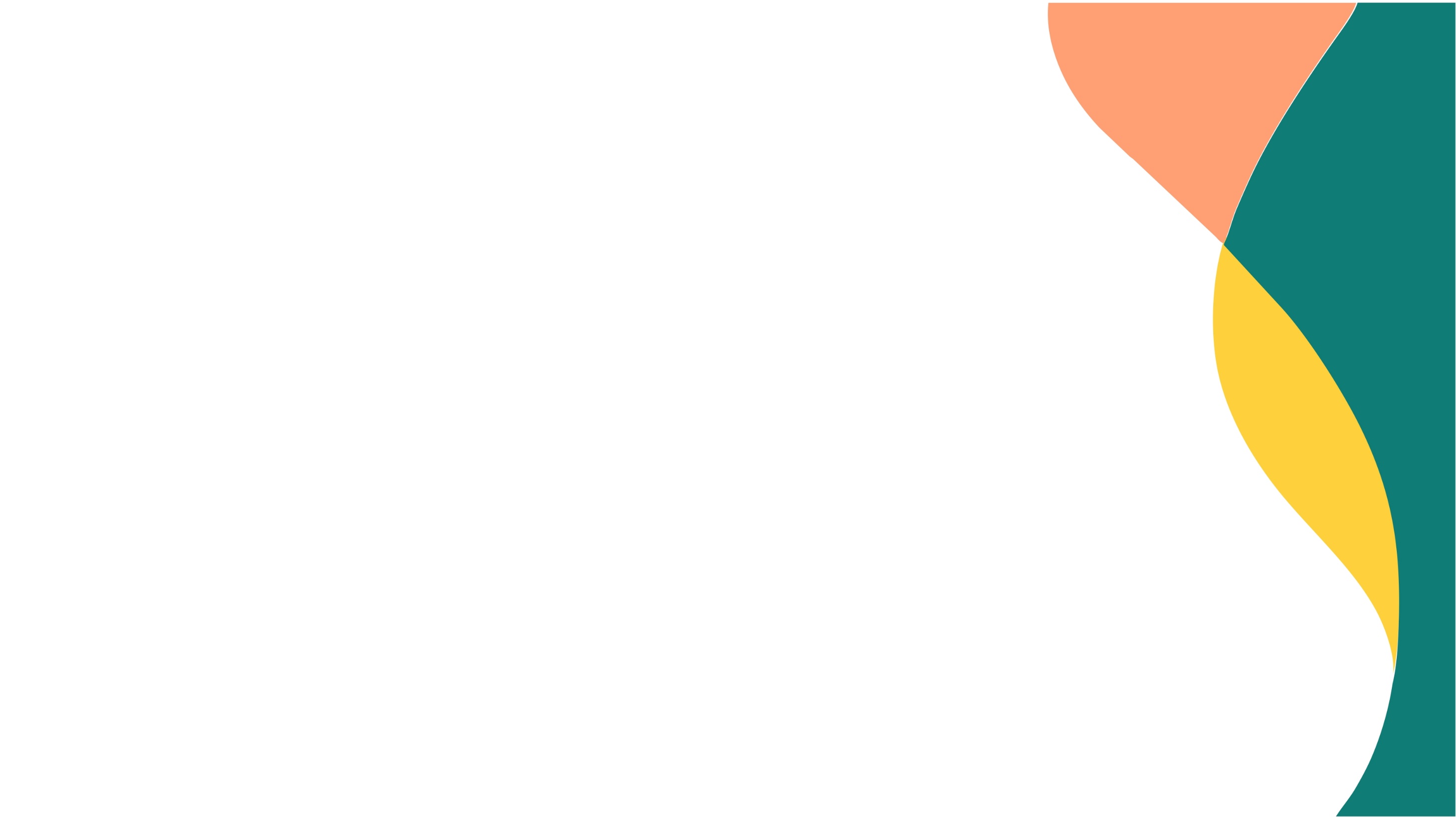 Примеры ведения диалога с подростком, находящимся в кризисном состоянии
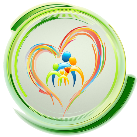 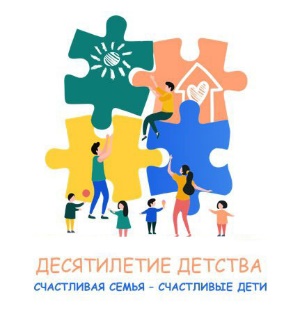 ЕСЛИ ВЫ СЛЫШИТЕ: «Ненавижу учебу, школу и т.п.», СПРОСИТЕ: «Что именно тебя раздражает?» «Что ты хочешь сделать, когда это чувствуешь?…». НЕ ГОВОРИТЕ: «Когда я был в твоем возрасте… да ты просто лентяй!»

ЕСЛИ ВЫ СЛЫШИТЕ: «Всем было бы лучше без меня!», СПРОСИТЕ: «Кому именно?», «На кого ты обижен?», «Ты очень много значишь для нас, и меня беспокоит твое настроение. Скажи мне, что происходит». НЕ ГОВОРИТЕ: «Не говори глупостей. Давай поговорим о чем-нибудь другом».
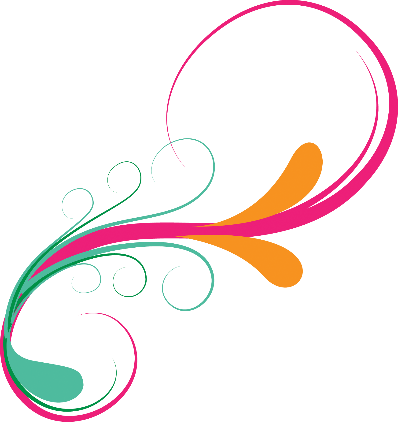 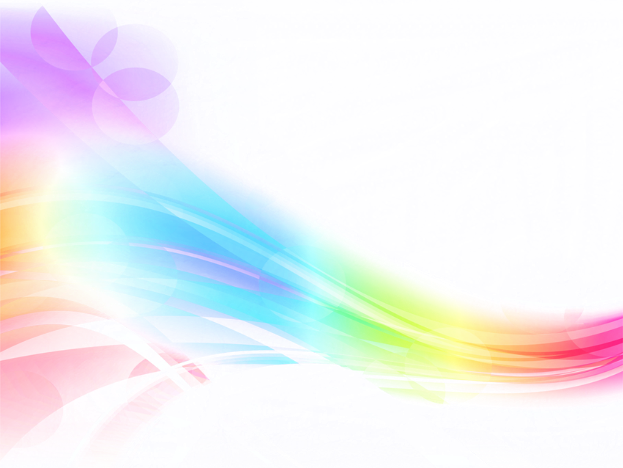 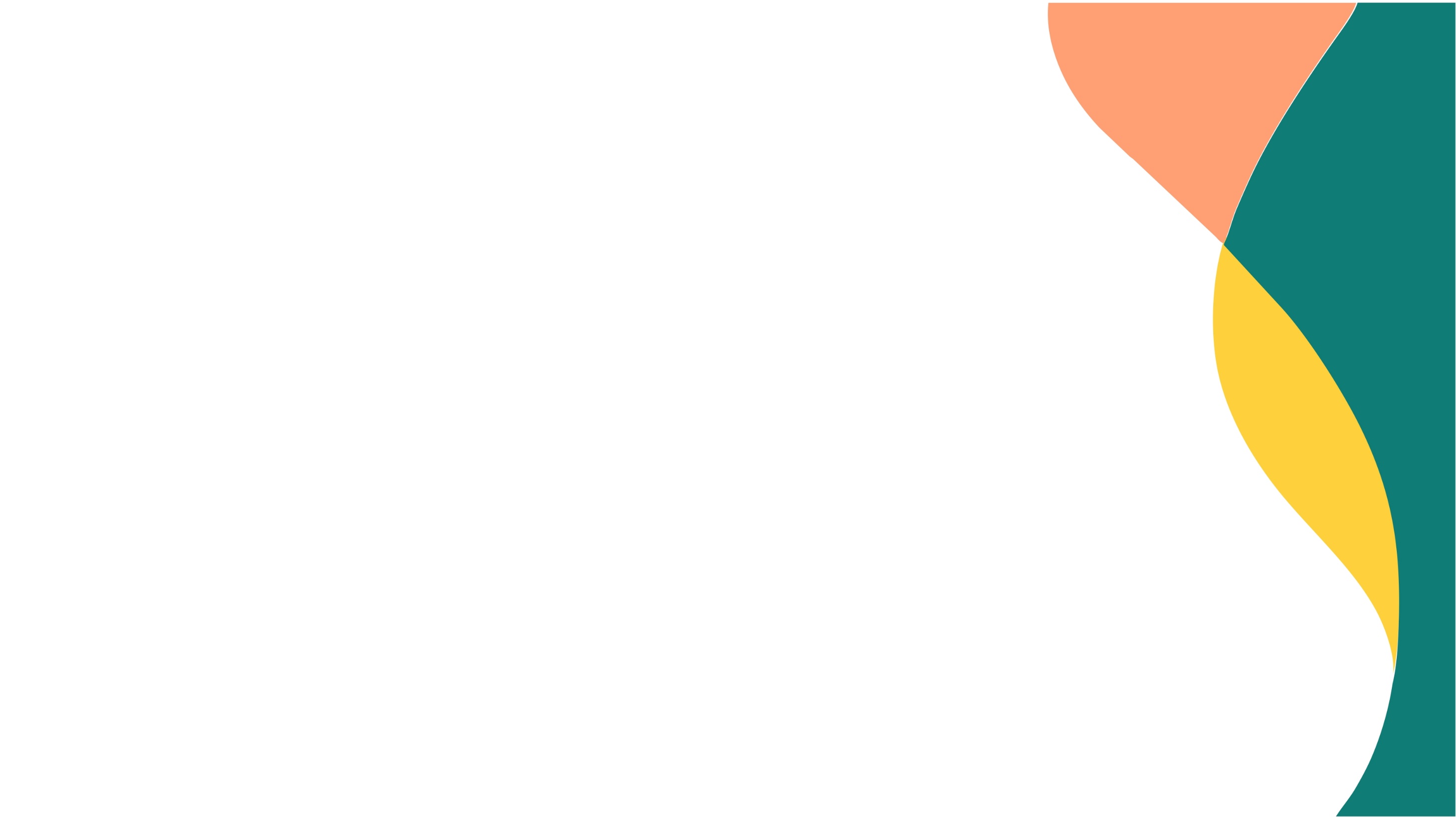 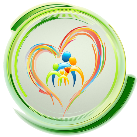 Примеры ведения диалога с подростком, находящимся в кризисном состоянии
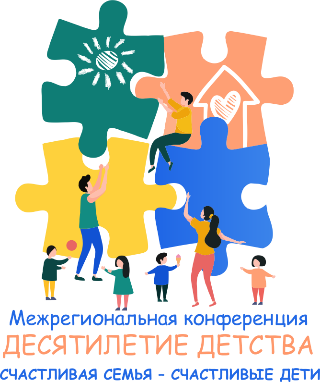 3. ЕСЛИ ВЫ СЛЫШИТЕ: «Вы не понимаете меня!», СПРОСИТЕ: «Что я сейчас должен понять? Я действительно хочу это знать». НЕ ГОВОРИТЕ: «Кто же может понять молодежь в наши дни?»

4. ЕСЛИ ВЫ СЛЫШИТЕ: «Я совершил ужасный поступок…», СКАЖИТЕ: «Давай сядем и поговорим об этом». НЕ ГОВОРИТЕ: «Что посеешь, то и пожнешь!»
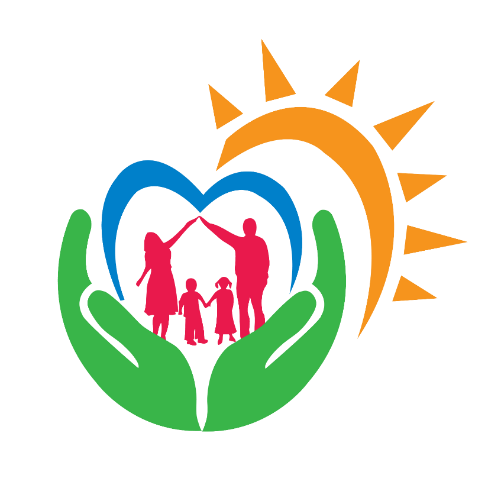 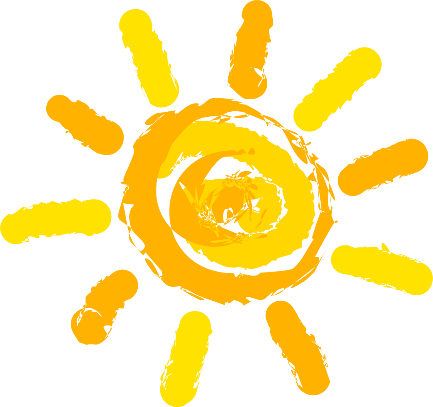 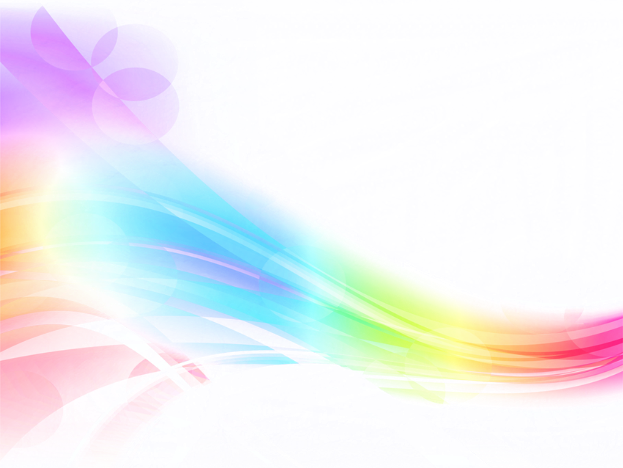 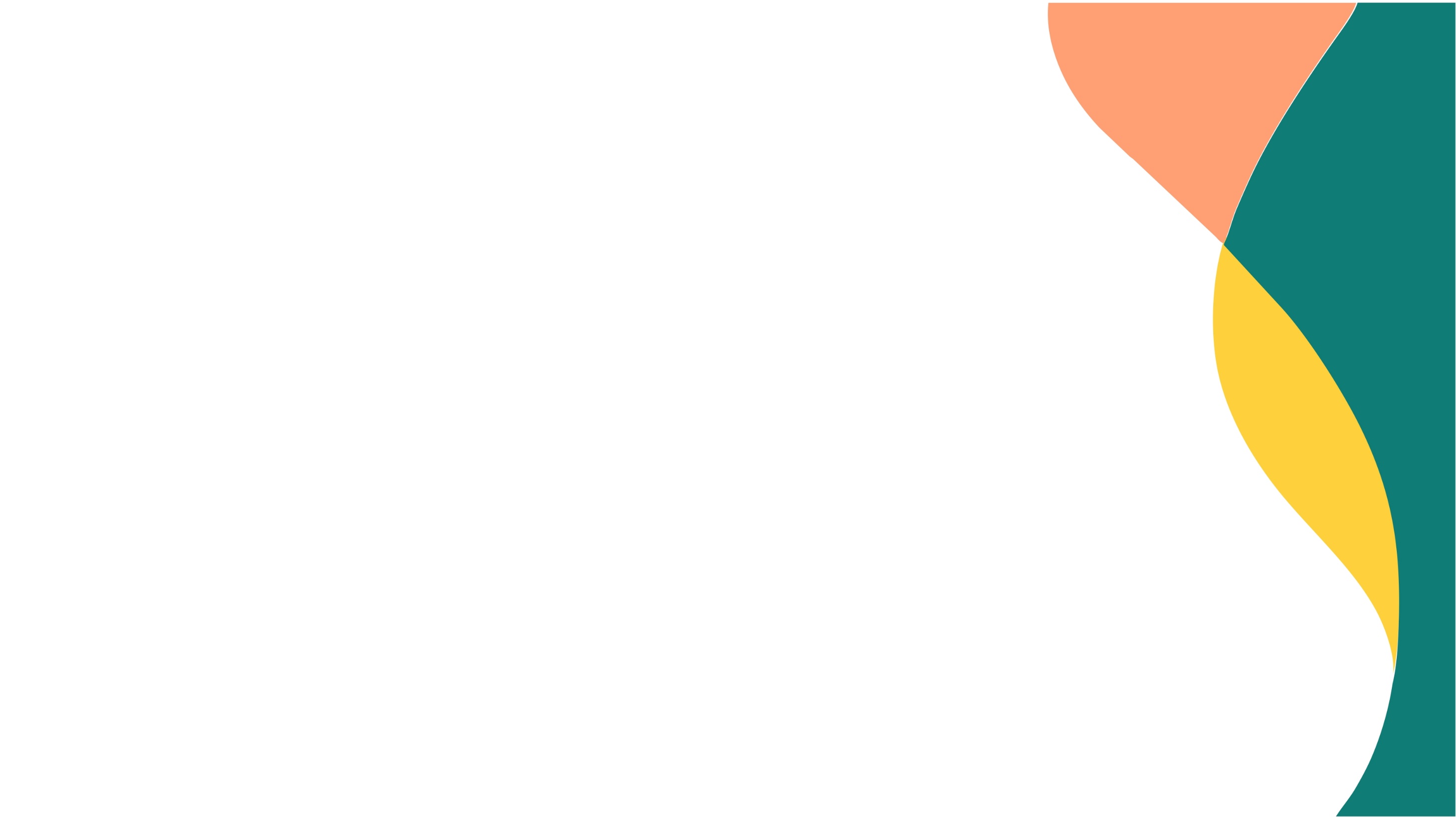 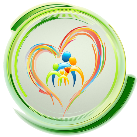 Примеры ведения диалога с подростком, находящимся в кризисном состоянии
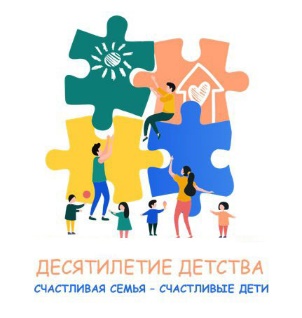 5. ЕСЛИ ВЫ СЛЫШИТЕ: «А если у меня не получится?», СКАЖИТЕ: «Если не получится, ничего страшного. Мы вместе подумаем, почему не получилось в этот раз, и что можно сделать, чтобы получилось в следующий». НЕ ГОВОРИТЕ: «Если не получится, значит ты недостаточно постарался!»
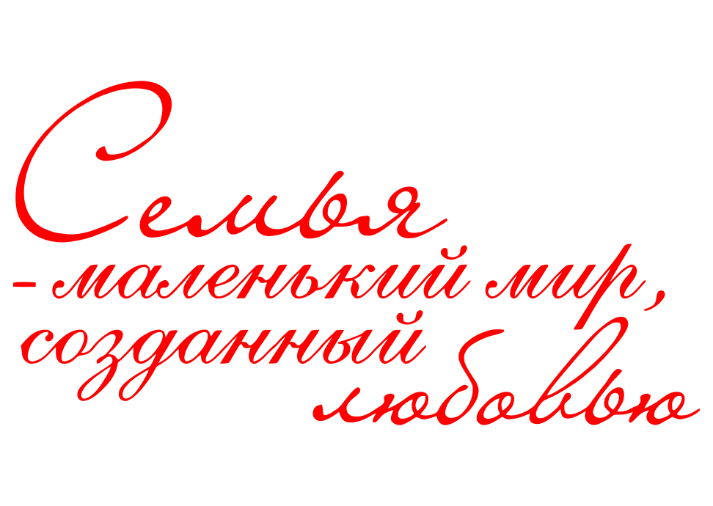 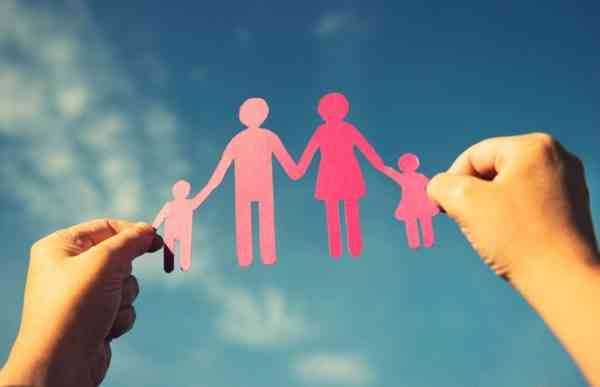 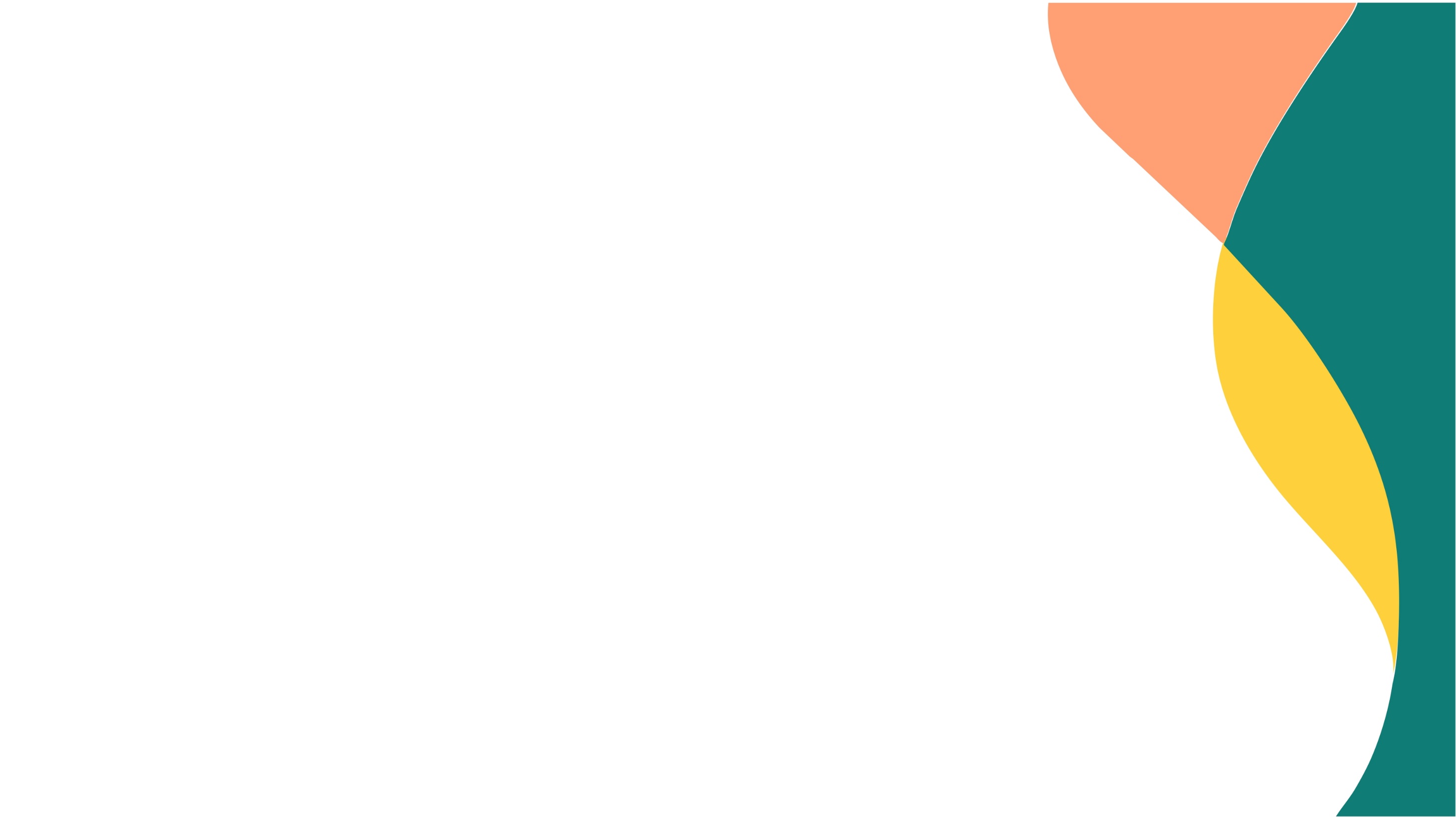 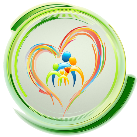 Наши контакты
628250, Ханты-Мансийский автономный 
округ—Югра, Советский район, г.п.Пионерский, ул. Заводская, дом 2.

Режим работы
Понедельник-воскресенье 
09.00-21.00
Обеденный перерыв: 
13.00-14.00

Прием граждан в стационарное 
отделение 
социальной реабилитации
ведется круглосуточно

Тел. /факс: +7 (34675) 7-89-59
E-mail: srcn@admhmao.ru
       www.sovcentr.ru

Дистанционная приёмная: dtp@srcnb.ru
Тел: +79527109950
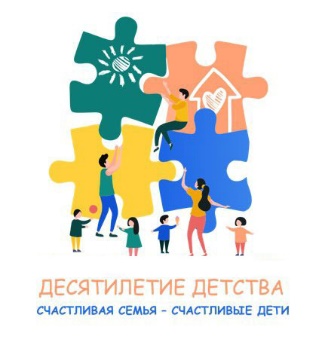 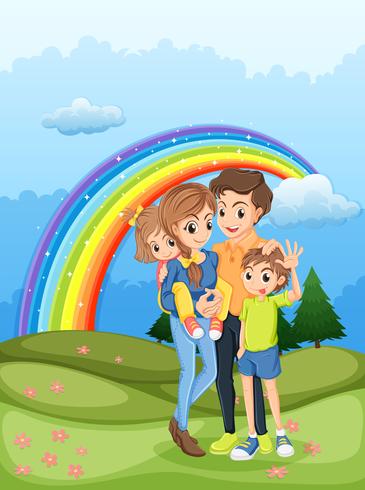 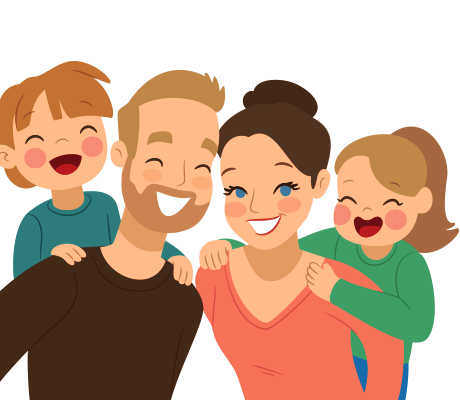 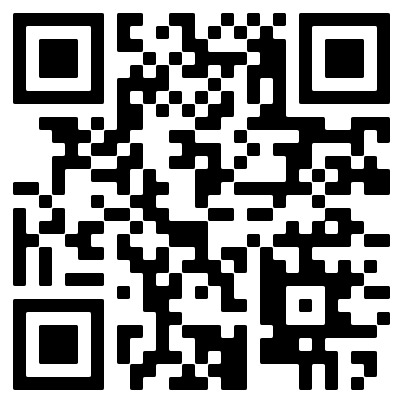 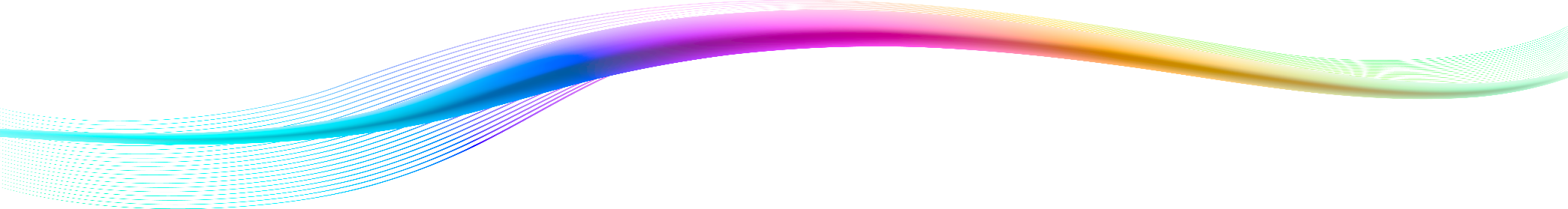 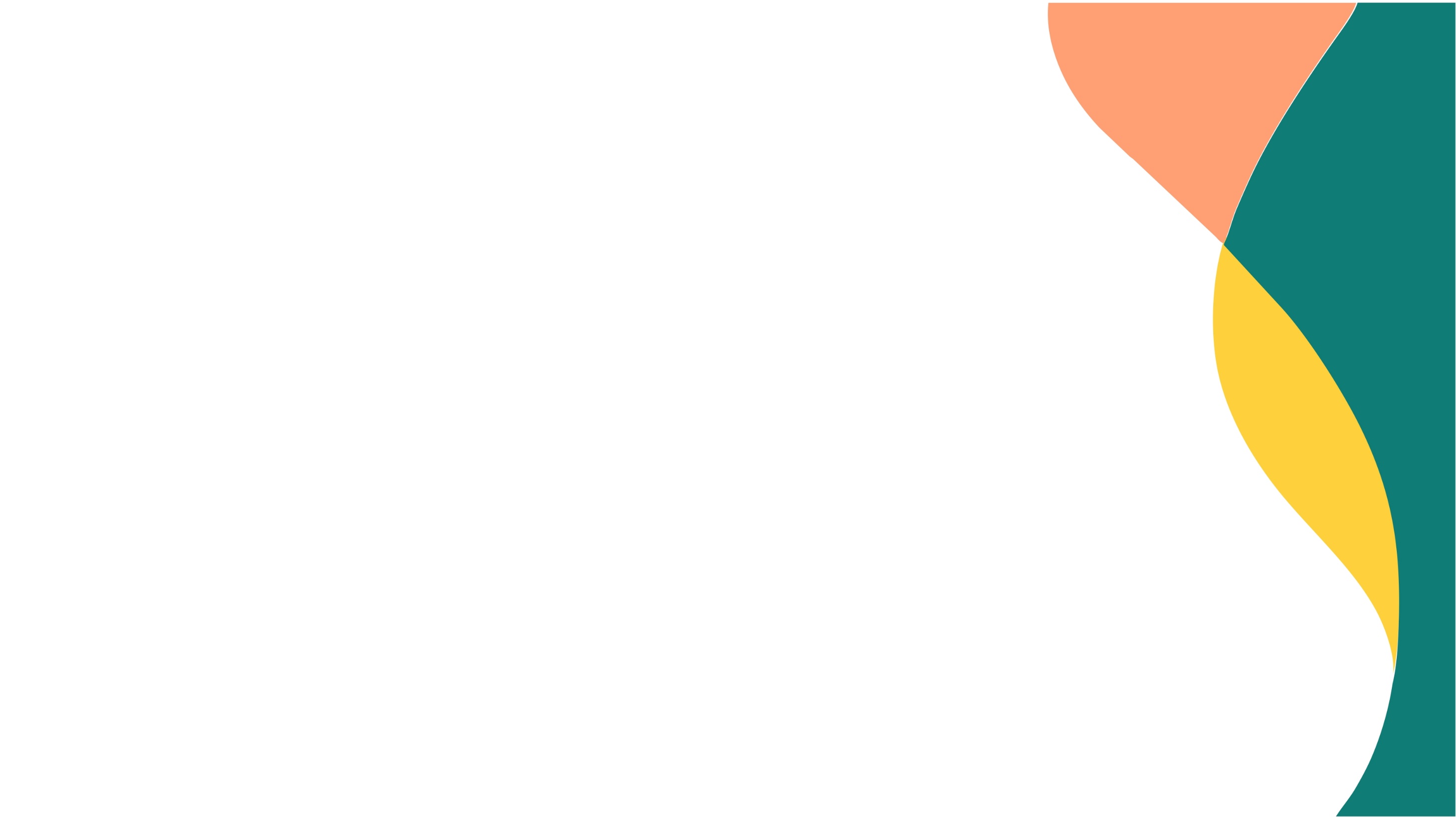 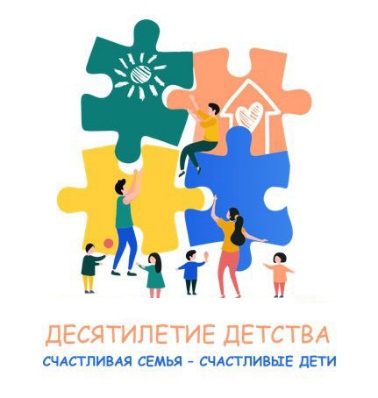 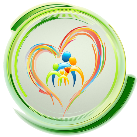 _______________________________________
_______________________________________
_______________________________________
_______________________________________
_______________________________________
_______________________________________
_______________________________________
_______________________________________
_______________________________________
_______________________________________
_______________________________________
_______________________________________
_______________________________________
_______________________________________
_______________________________________
_______________________________________
_______________________________________
_______________________________________
_______________________________________
_______________________________________
_______________________________________
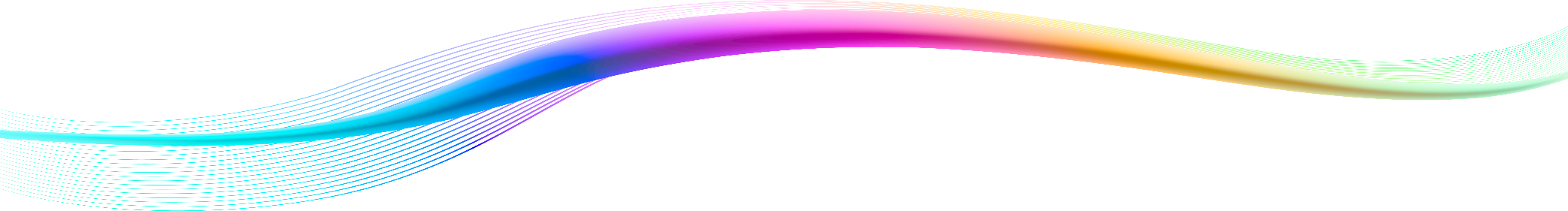 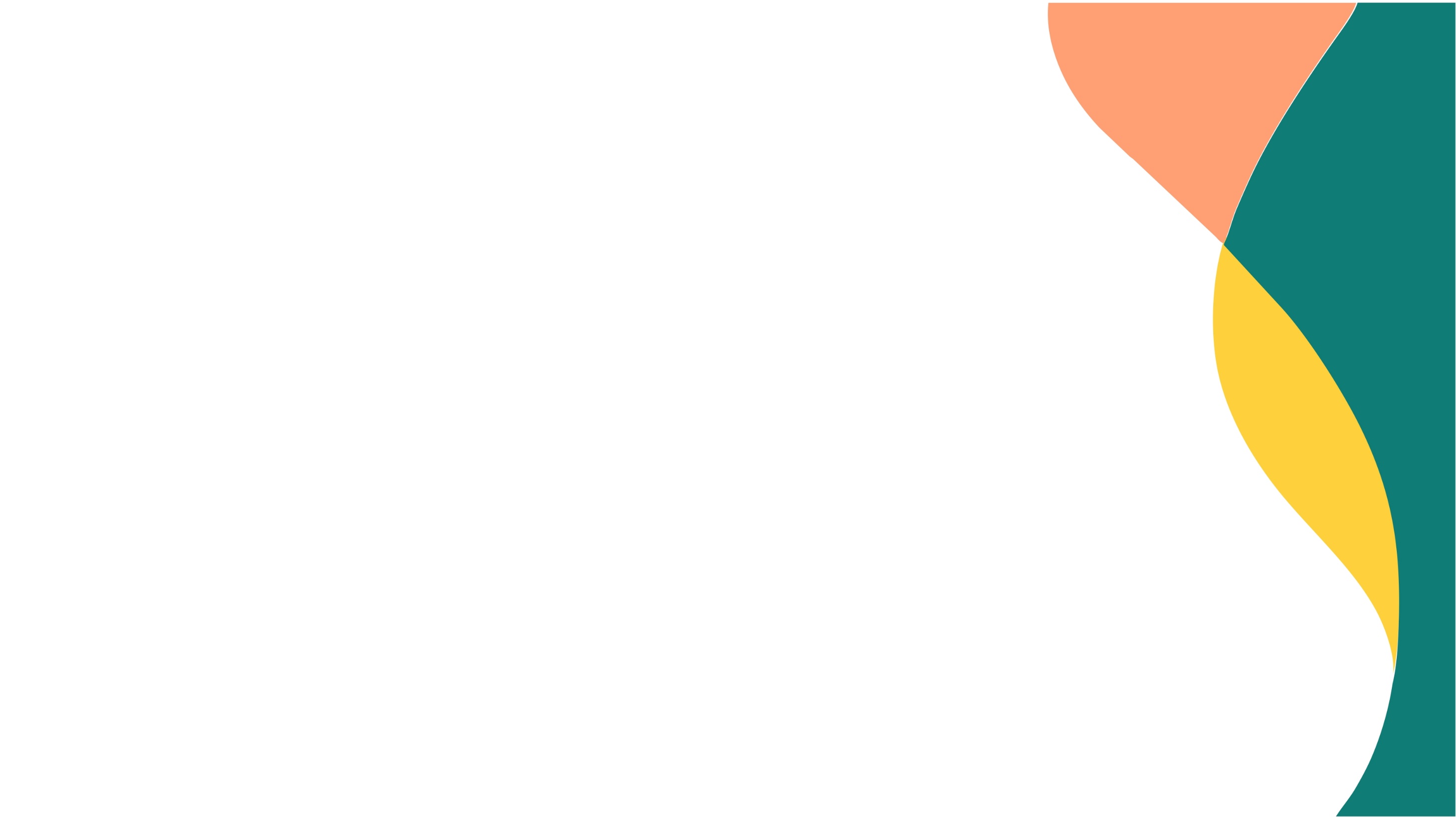 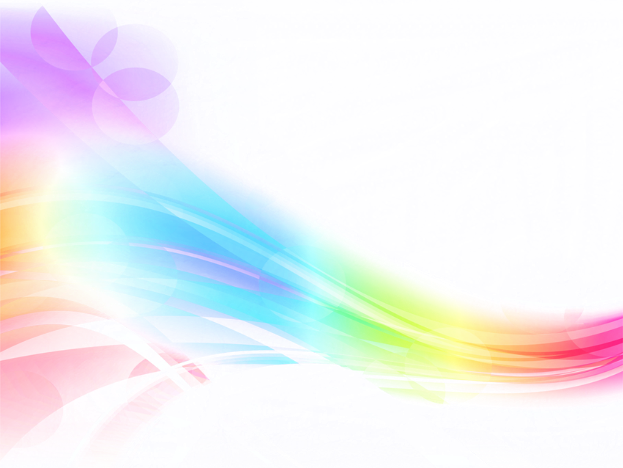 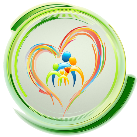 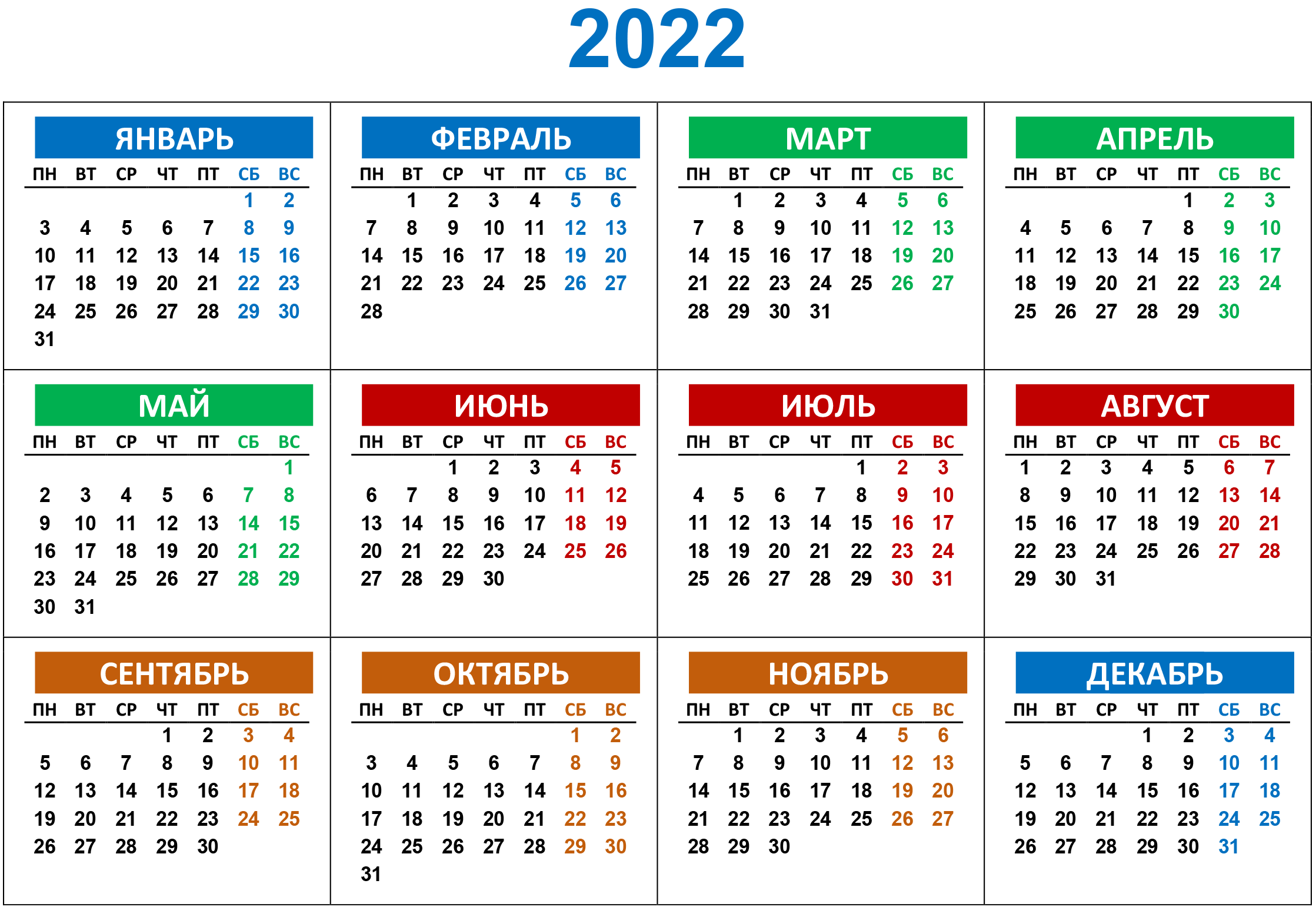 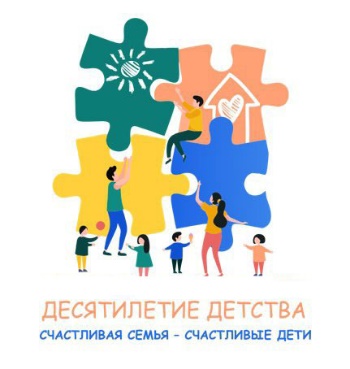 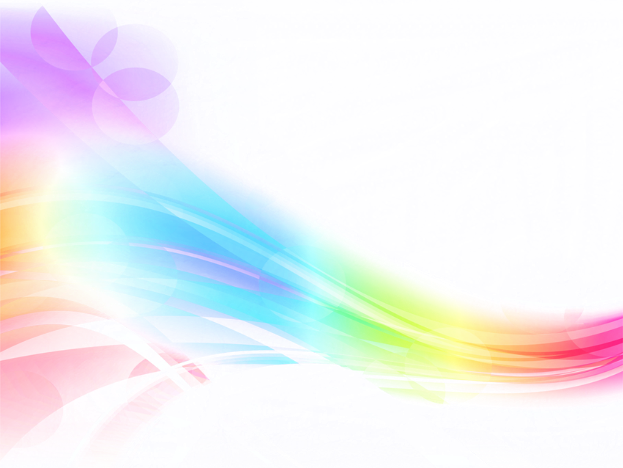 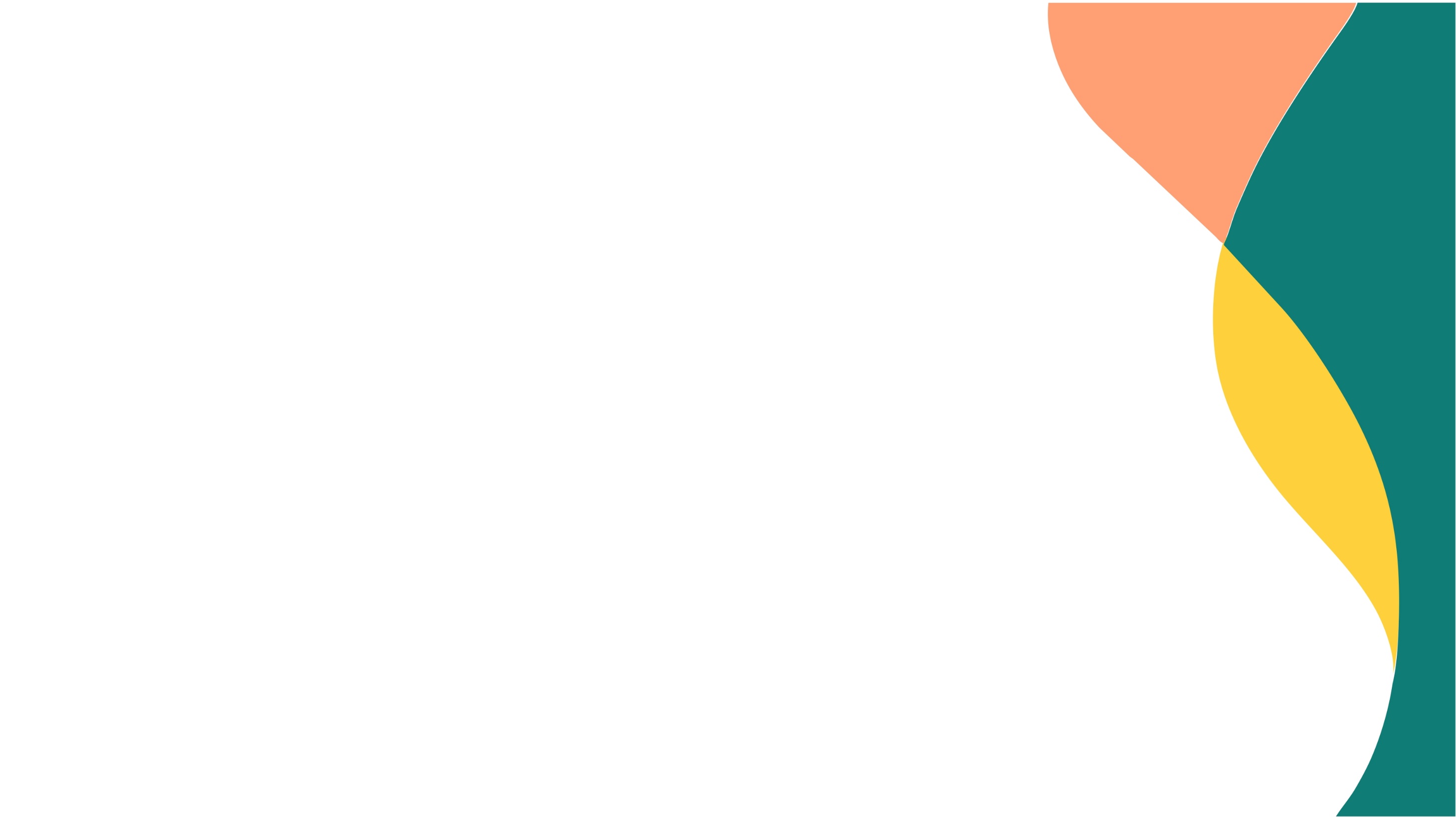 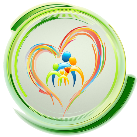 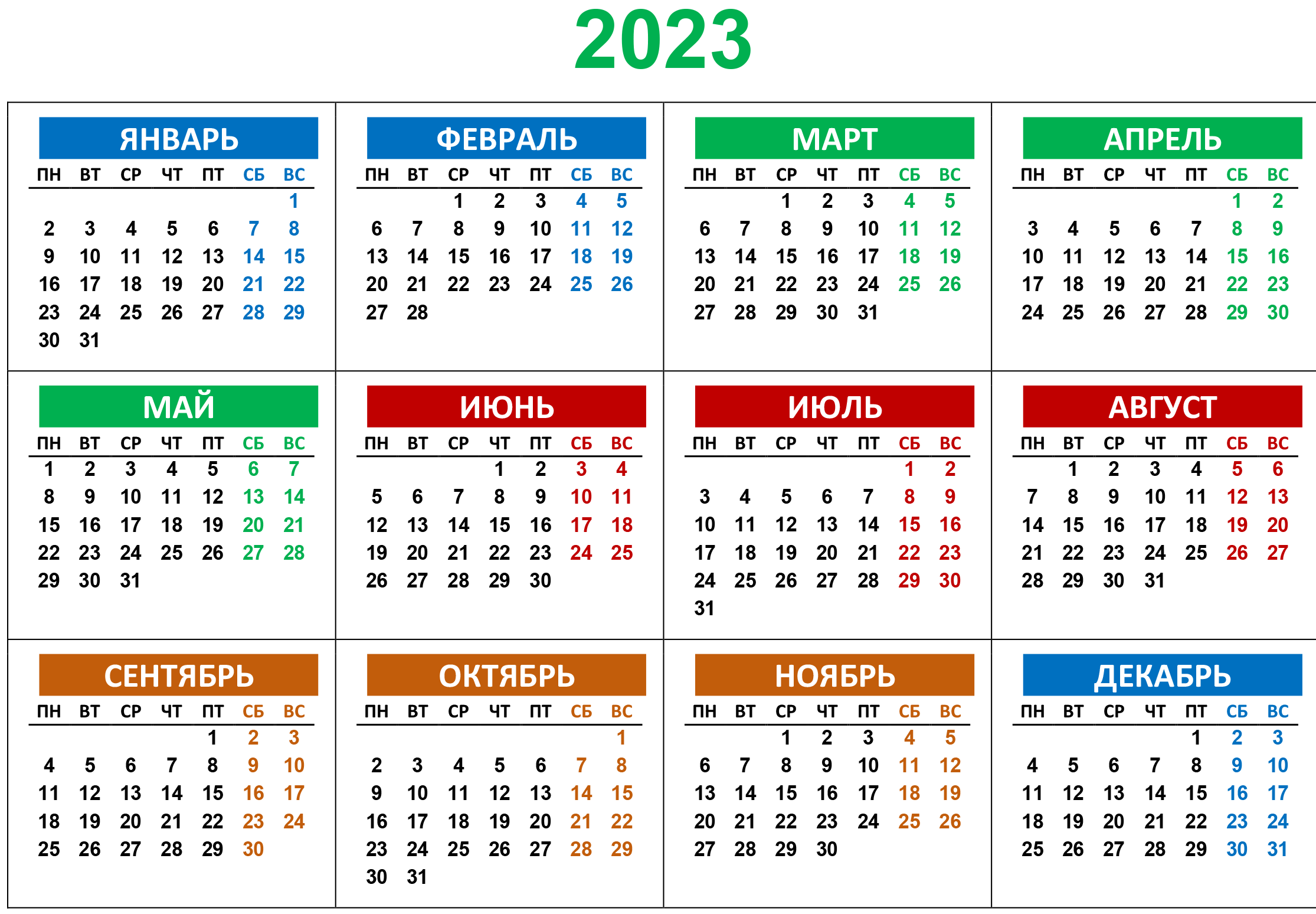 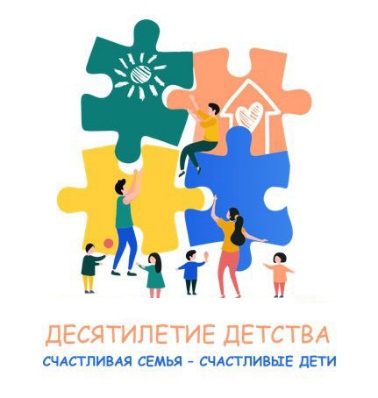